Figure 2. Algorithm for diagnosis of dementia
J Gerontol A Biol Sci Med Sci, Volume 58, Issue 4, April 2003, Pages M314–M321, https://doi.org/10.1093/gerona/58.4.M314
The content of this slide may be subject to copyright: please see the slide notes for details.
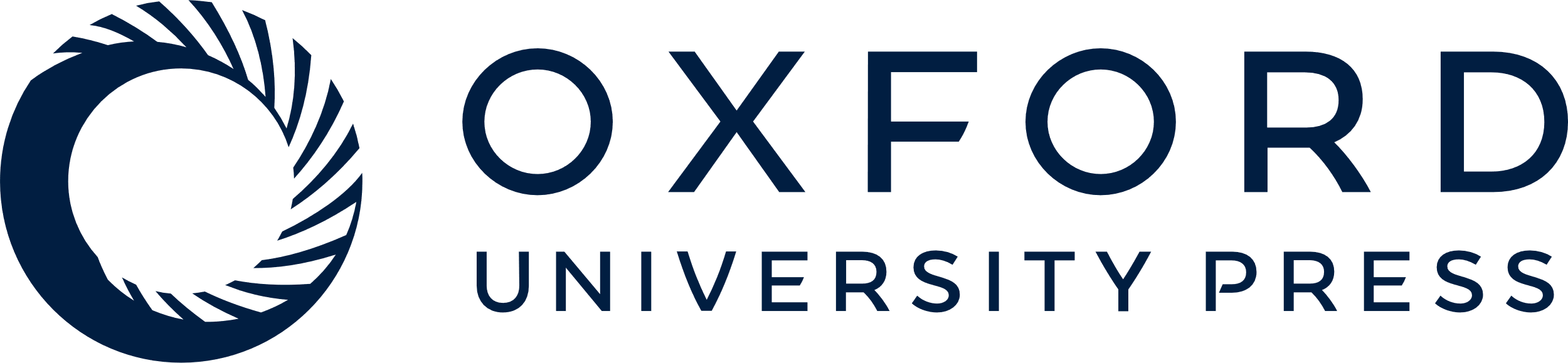 [Speaker Notes: Figure 2. Algorithm for diagnosis of dementia


Unless provided in the caption above, the following copyright applies to the content of this slide: The Gerontological Society of America]